Relatiemiddag 	               Midden IJssel Oost Veluwe
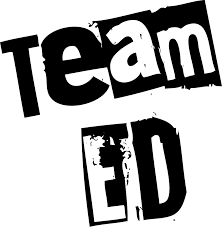 Marit van der Vloot van Vliet
Ludo Janssen
Peter Dijkshoorn
Mei 2023
Linkedin @Bewegingvan0
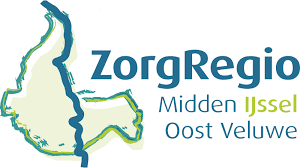 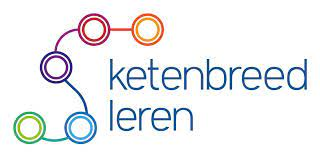 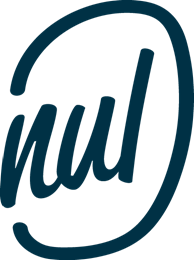 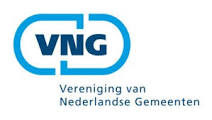 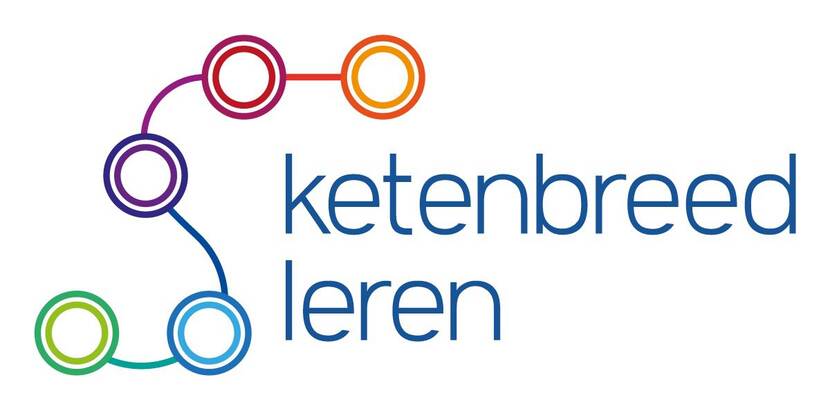 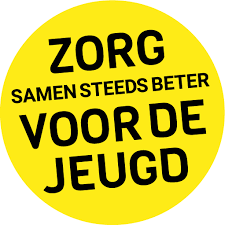 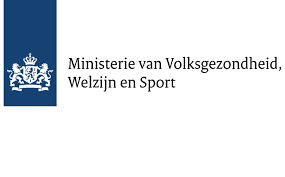 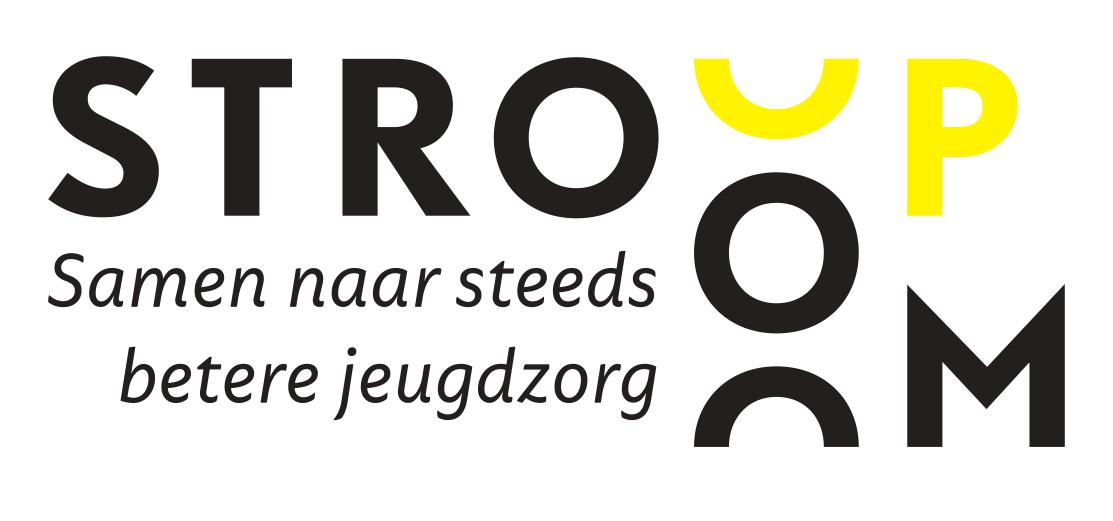 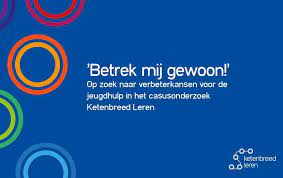 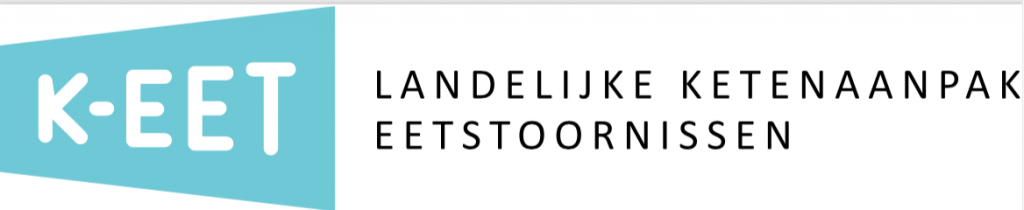 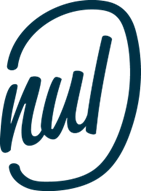 Waarom 0?
Zero suïcide
Chemische industrie
Vliegtuigindustrie
Levvel, Herlaarhof, Accare, Elker, Ambiq
Ajax
Rijkswaterstaat
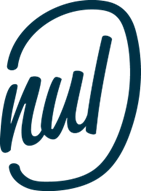 dodelijke ongelukken  uithuisplaatsingen
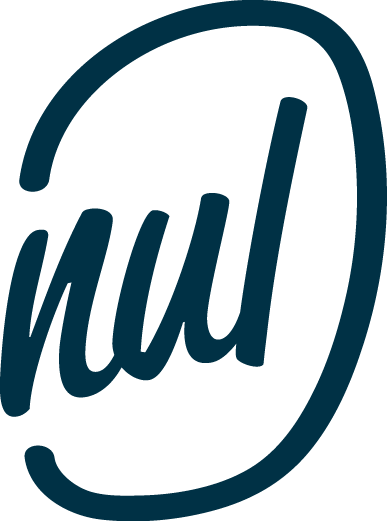 6
Beweging van O
Gaat voor grote doelen, want dan bereik je meer
met kennis van goed geschoolde professionals
die werken volgens EBP (best bewezen werkzame methodes)
en die uitstralen hun vak te beheersen
zodat probleemeigenaars hún vragen hun probleem aan te pakken
Samen met anderen
Tijd
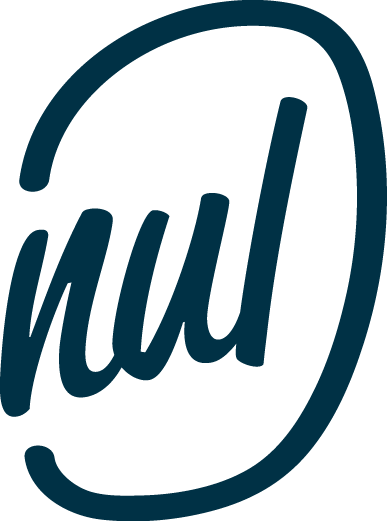 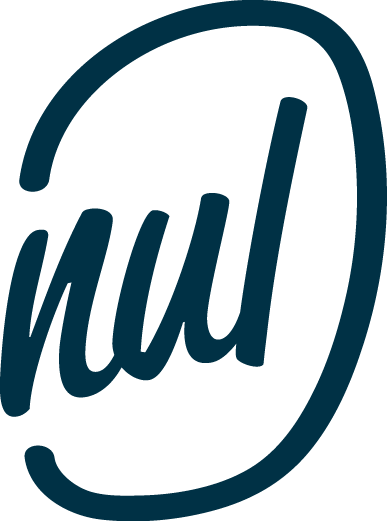 8
EIGEN ERVARINGEN
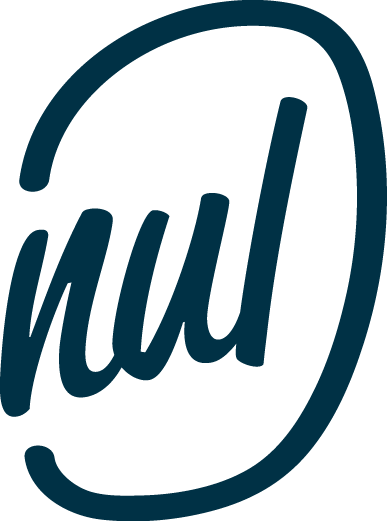 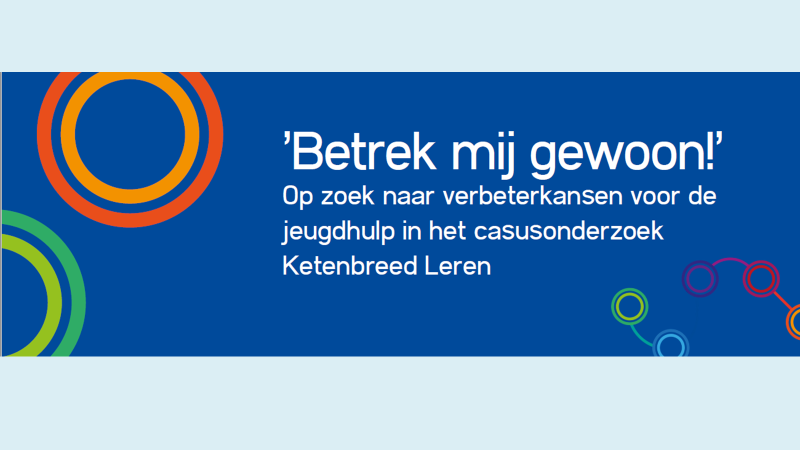 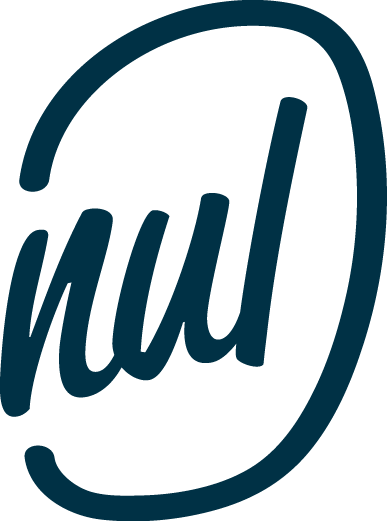 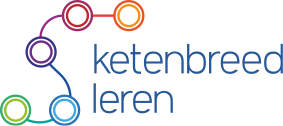 Stappen in het casusonderzoek
Getrainde procesbegeleiders met ervaring en onderzoek én hulpverlening:

Interview met jeugdige;
Vragenlijst voor jeugdige;
Interview met ouder(s)/verzorger(s);
Vragenlijst voor ouder(s)/verzorger(s);
Dossieronderzoek;
Leersessie: Groepsbijeenkomst van jeugdige, ouder(s)/verzorger(s) en betrokken professionals;
Reflectiesessie: Groepsbijeenkomst van betrokken professionals
[Speaker Notes: Mariska

Ook kort vertellen over tussentijds resultaten delen in regionale bijeenkomsten en over de analysedag]
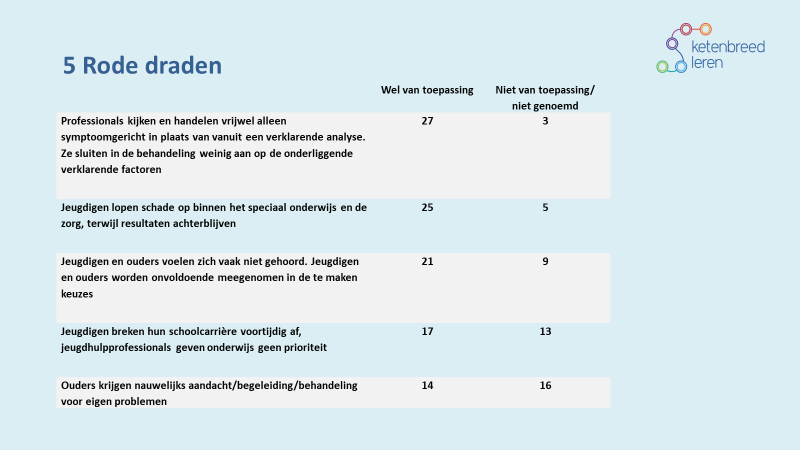 5 rode draden
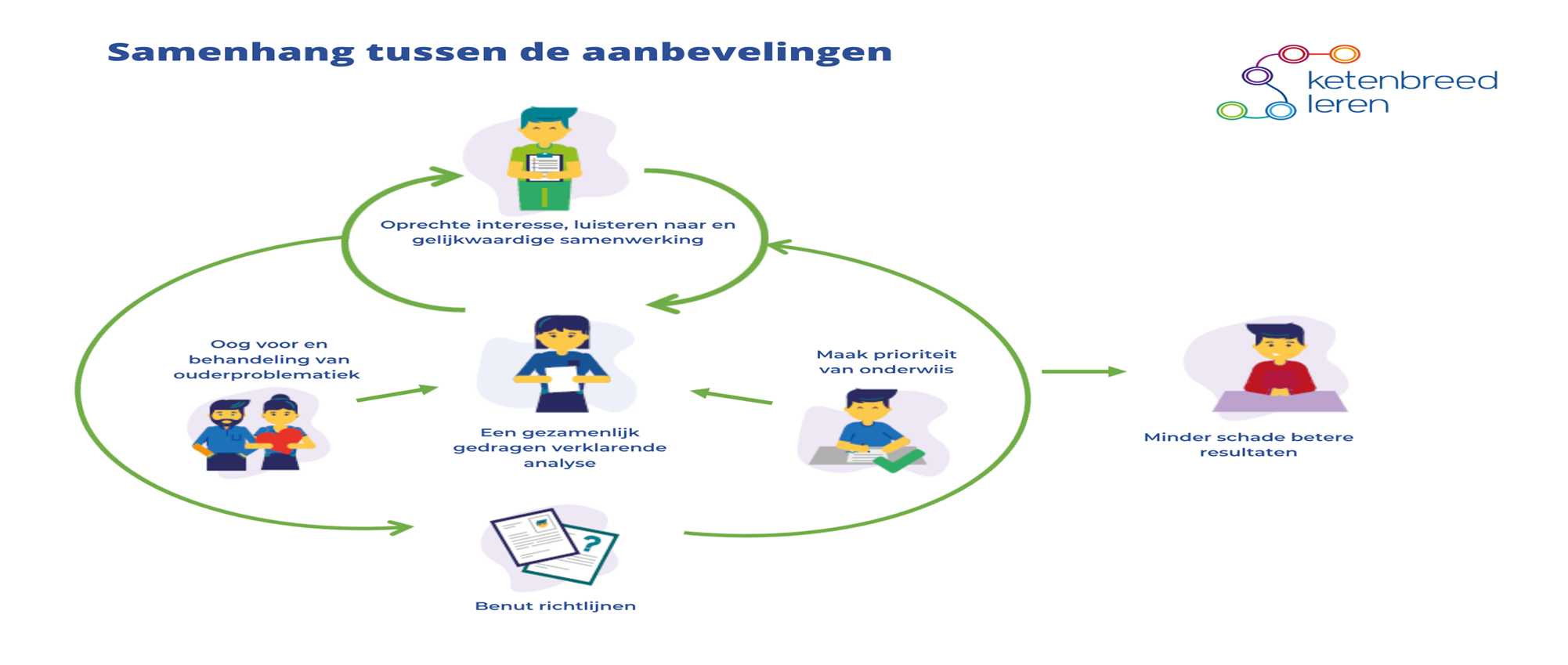 https://www.bewegingvannul.nl/betrek-mij-gewoon/
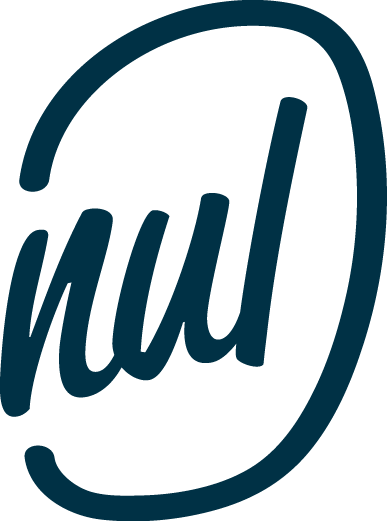 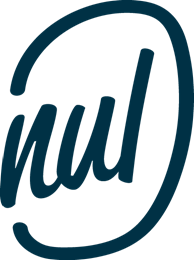 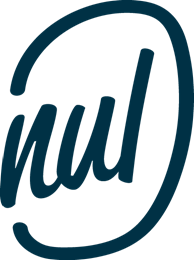 Relatiemiddag 	               Midden IJssel Oost Veluwe
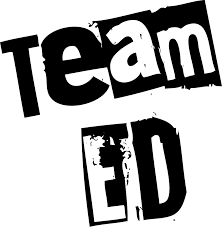 Marit van der Velde
Ludo Janssen
Peter Dijkshoorn
Mei 2023
Linkedin @Bewegingvan0
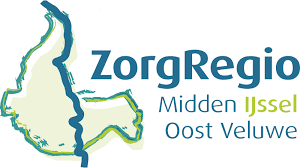 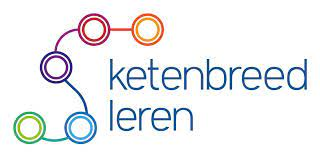 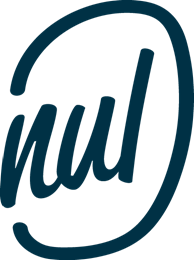